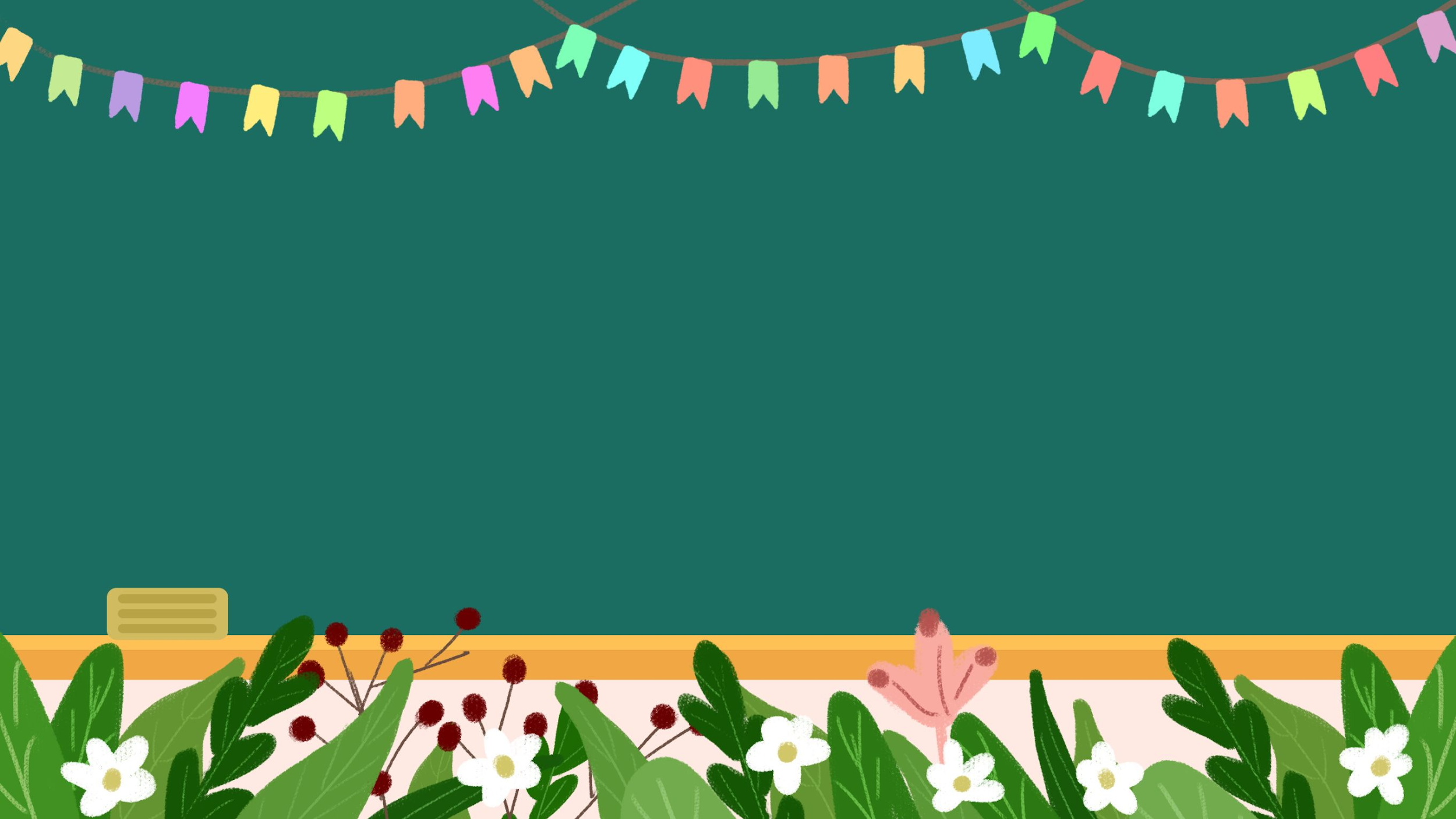 Chào mừng các con đến với môn Tin học
LỚP 4 – TUẦN 10
Di chuyển xung quanh văn bản -
Sử dụng các phím tắt để di chuyển xung quanh văn bản (SGK tr 50)
Thực hiện được các thao tác di chuyển xung quanh văn bản bằng cách sử dụng chuột.
Thực hiện được các thao tác di chuyển xung quanh văn bản bằng cách sử dụng các phím tắt.
1
2
MỤC 
TIÊU
Hoạt động 1: Di chuyển xung quanh văn bản
Em có biết Những cách nào để di chuyển con trỏ nhập văn bản tới vị trí mới trong văn bản?
Sử dụng chuột kích đến vị trí muốn di chuyển 
Sử dụng cửa sổ Navigation Pane: Home 🡪Find
Sử dụng thanh cuộn:
Nhấp chuột vào mũi tên trên thanh cuộn để di chuyển hộp cuộn lên, xuống hoặc sang trái, sang phải 
Nhấp chuột vào mũi tên ở một trong hai phía của hộp cuộn 
Kéo hộp cuộn
Hoạt động 2: Sử dụng các phím tắt để di chuyển xung quanh văn bản
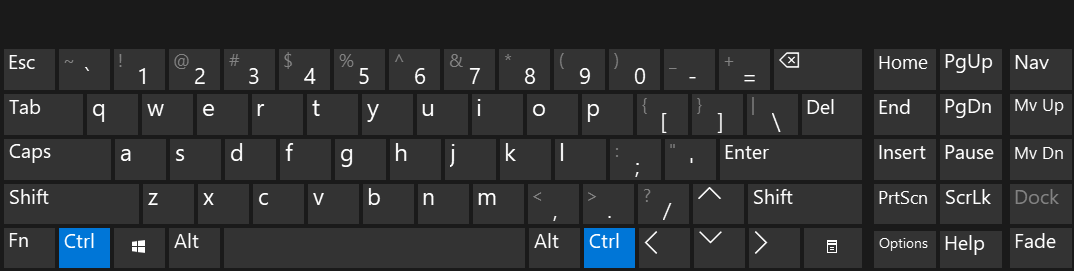 Ký tự tiếp theo  → 
Ký tự trước đó  ← 
Từ tiếp theo 	 Ctrl + → 
Từ trước đó 	 Ctrl + ← 
Bắt đầu dòng 	 Home 
Kết thúc dòng 	 End 
Bắt đầu tài liệu Ctrl + Home
Dòng tiếp theo 	↓
Dòng trước 		↑
Đoạn tiếp theo 	Ctrl + ↓ 
Đoạn trước 		Ctrl + ↑
Màn hình tiếp theo 	Pg Dn 
Màn hình trước 	Pg Up 
Kết thúc tài liệu 	Ctrl + End
EM CẦN GHI NHỚ
Có thể di chuyển xung quanh văn bản bằng cách:
Sử dụng chuột;
Sử dụng các phím tắt trên bàn phím.
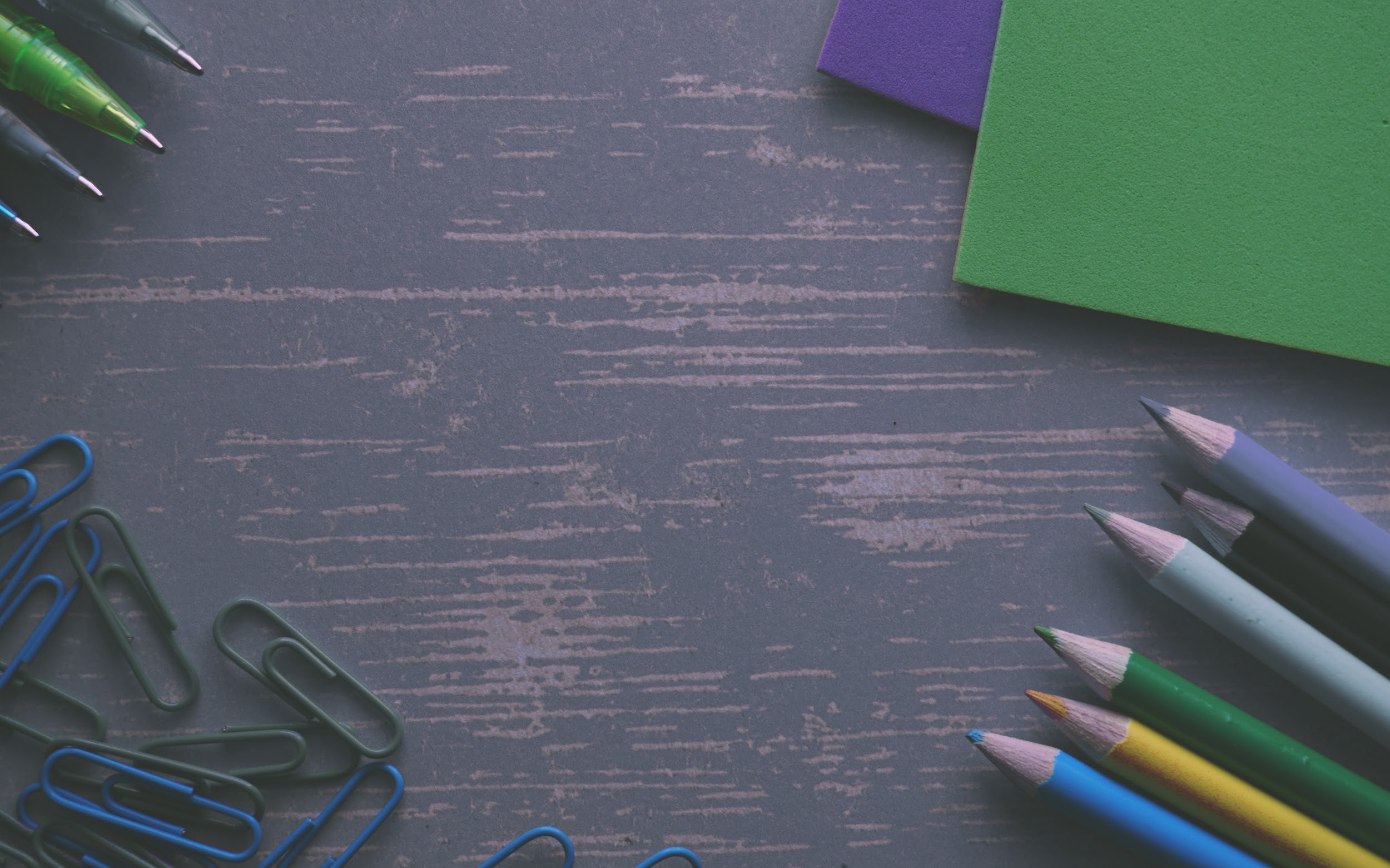 Định hướng, kết nối bài học tiếp theo:
1. Ôn bài và thực hành các thao tác đã học trong bài (nếu có máy tính)
2. Đọc nội dung bài tiếp theo:
Làm việc với các Đoạn văn bản (SGK trang 51-52)